Quantum Computers:Fundamentals, Applications and Implementation
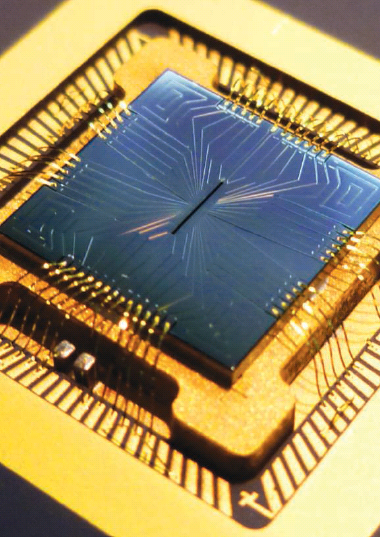 ˆ
z = |0 >
|ψ >
θ
ˆ
y
φ
ˆ
x
ˆ
-z = |1 >
Ben Feldman, Harvard University
Big Techday Conference
June 14, 2013
Image: Introduction to quantum information processing review, Science 339, 1163 (2013).
Motivation: Future of Computers
…will soon run into major 					physical 					constraints
Moore’s law
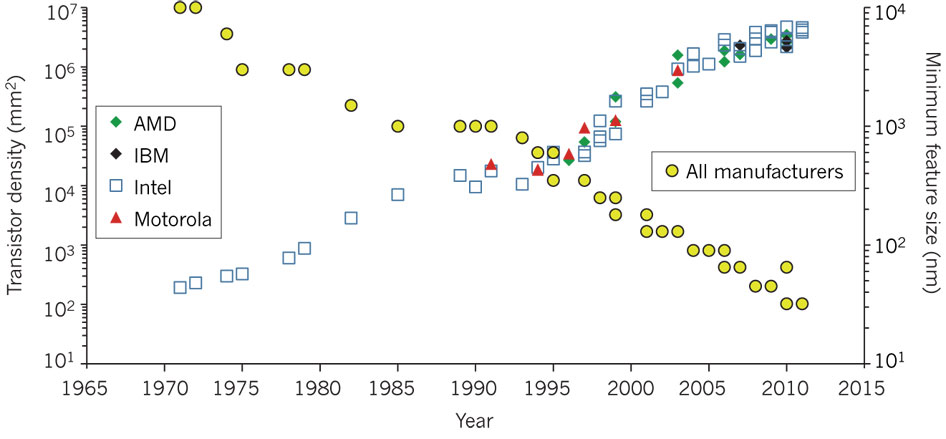 2020
2030
2040
2050
Gate
Insulator
1 nm
Silicon
Source
Drain
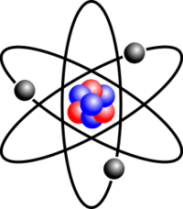 ?
0.1 nm 
(atomic radius)
Moore, G. E. Electronics 8, 114–117 (1965). 
Image from: Ferain, I. et al., Nature 479, 310–316 (2011).
Limitations of Classical Computers
RSA encryption (2048-bit)
100,000 computers in parallel
3 GHz processors
Factoring would take longer than the age of the universe

Quantum Simulation: inefficient with classical computers
Feynman: why not use quantum mechanics for computation?
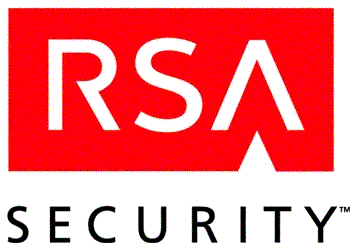 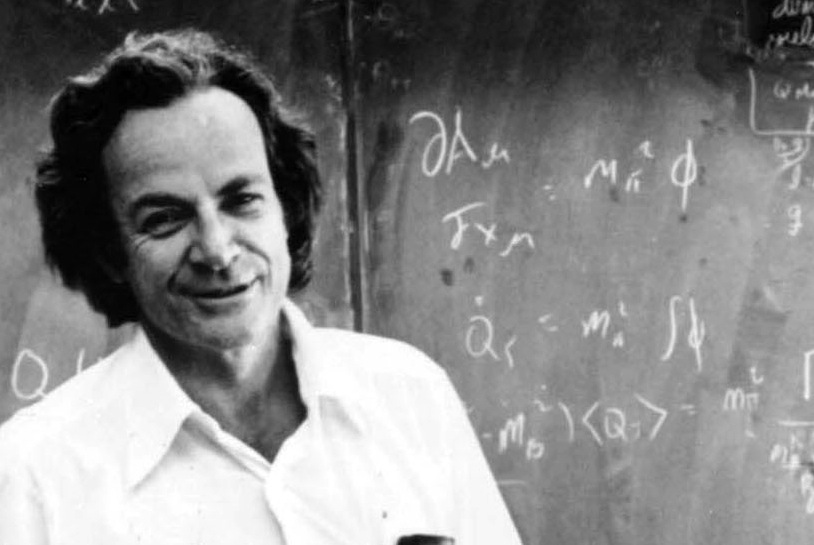 Outline
What are quantum computers?
Classical vs. quantum bits

Problems suited to quantum computation

How to realize a quantum computer
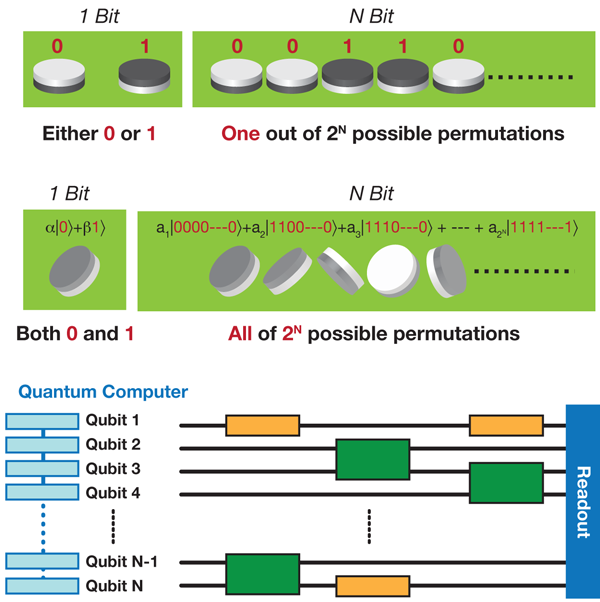 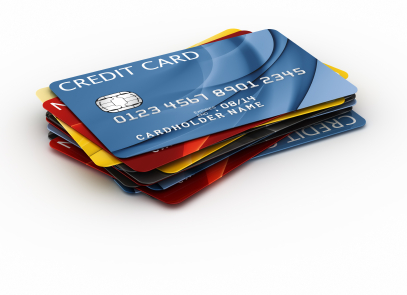 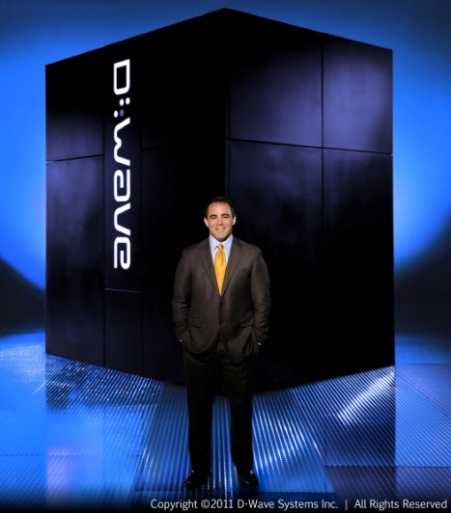 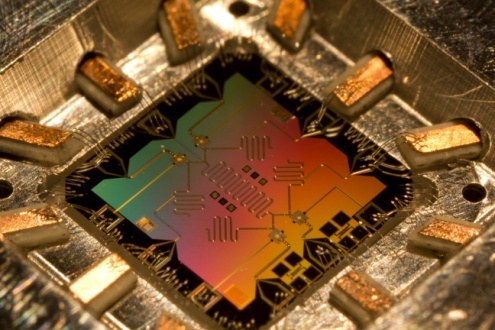 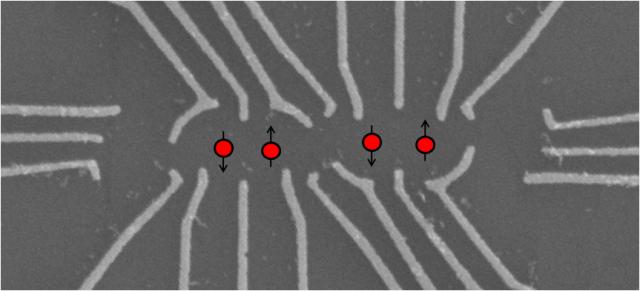 Outline
What are quantum computers?
Classical vs. quantum bits

Problems suited to quantum computation

How to realize a quantum computer
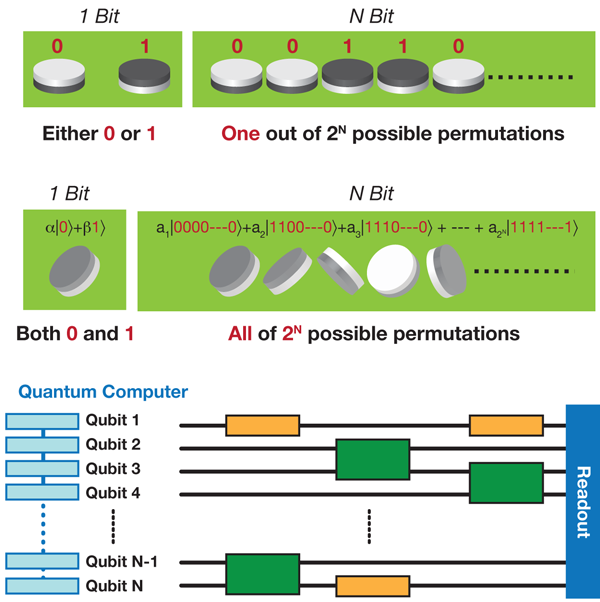 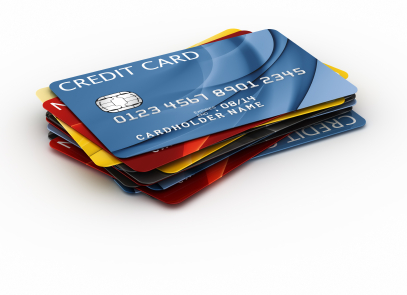 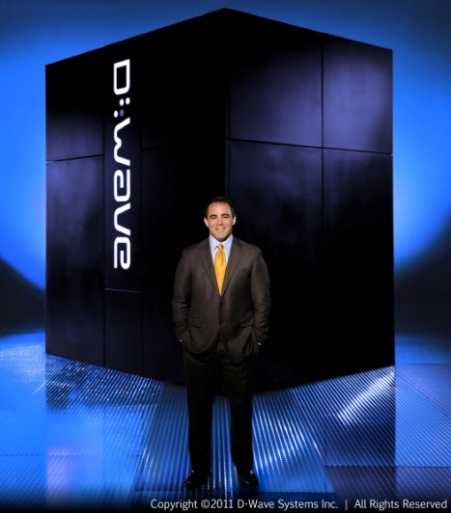 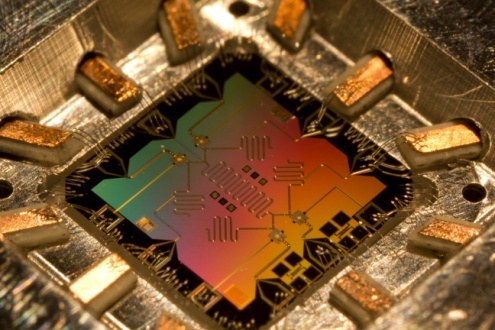 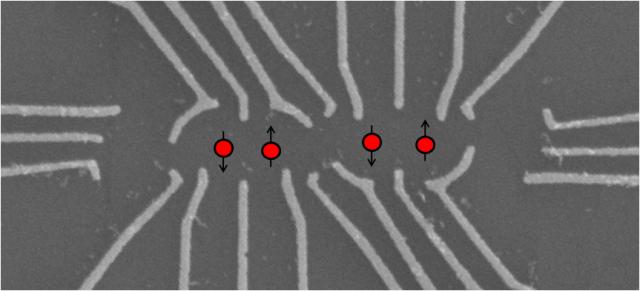 Standard Computers
Classical bits + Logic and Memory = Computer


0

			 +				=

1
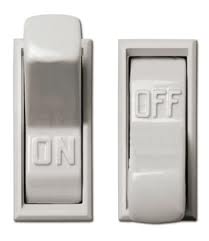 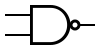 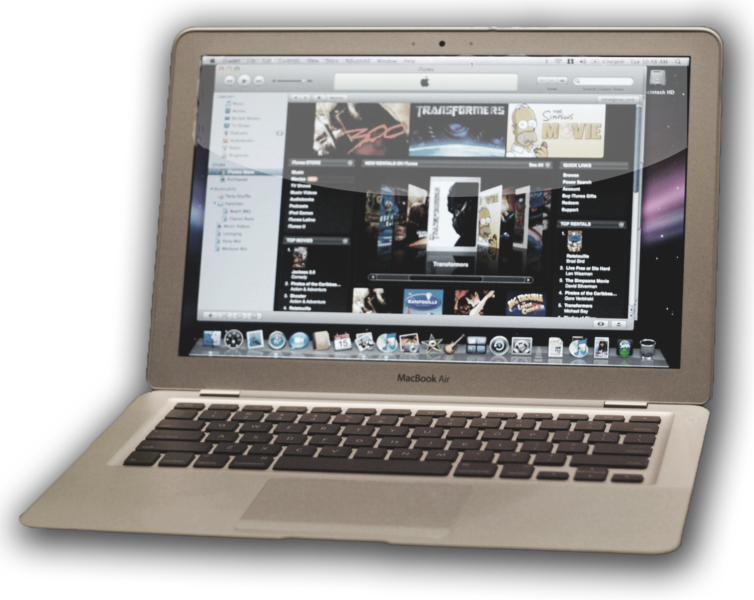 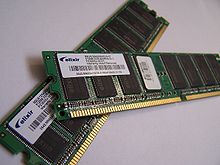 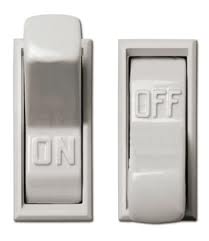 Quantum Bits (qubits)
Classical Bits
Qubits
Can be only 0 or 1


			OR
Superposition of both 0 and 1


			AND	


Any quantum two-level system can act as a qubit, e.g.
Atoms
Spins
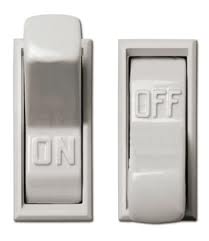 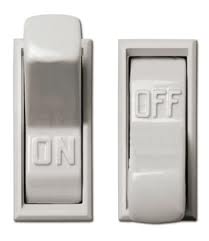 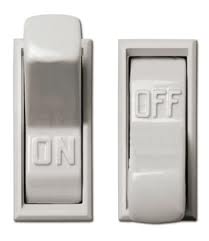 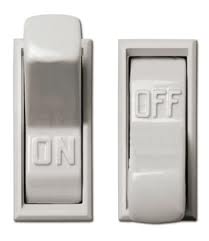 [Speaker Notes: 300 qubits = 1 bit per atom in the universe]
Quantum Bits (Qubits)
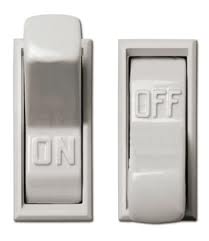 Quantum Bit: 
|ψ > = cos(θ/2)|0> + eiφsin(θ/2)|1>
        = a|0> + b|1>

Any vector pointing to the surface of the sphere is a valid quantum state!
ˆ
z = |0 >
|ψ >
θ
ˆ
y
φ
ˆ
x
ˆ
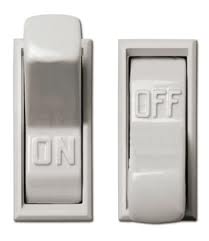 -z = |1 >
Quantum Bits (qubits)
Classical Bits
Qubits
Can be only 0 or 1


			OR


Need 2N classical bits to encode the same amount of information as N qubits
Superposition of both 0 and 1


			AND	


1 qubit: a|0> + b|1>

2 qubits: a|00> + b|01> + c|10> + d|11>

3 qubits: a|000> + b|001> + c|010> + d|100> + e|011> + f|101> +g|110> + h|111>
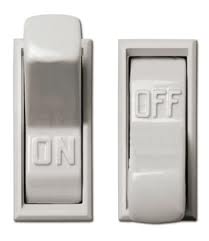 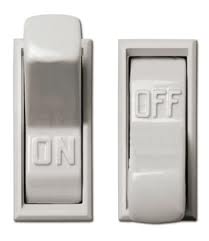 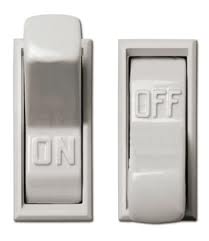 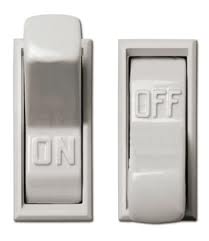 [Speaker Notes: 300 qubits = 1 bit per atom in the universe]
But…Measurement Limits You
Measurement
|0>
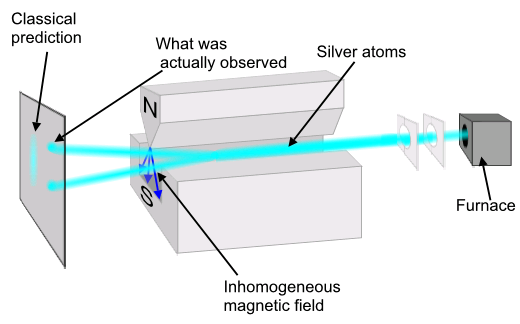 a|0> + b|1>
|1>
After measurement, quantum state collapses, information is lost!
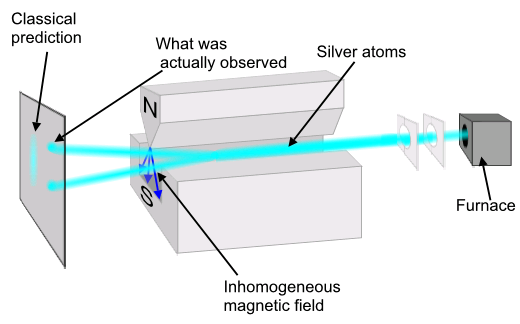 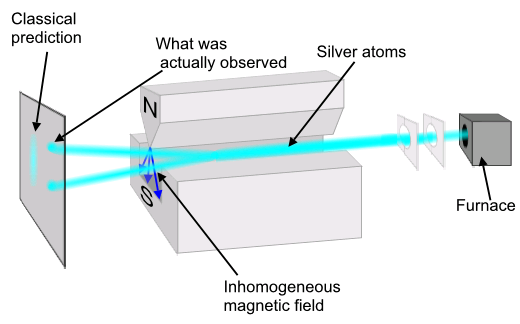 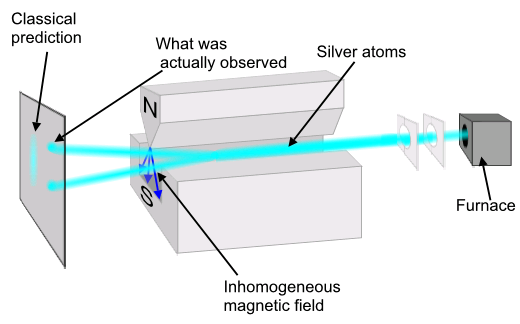 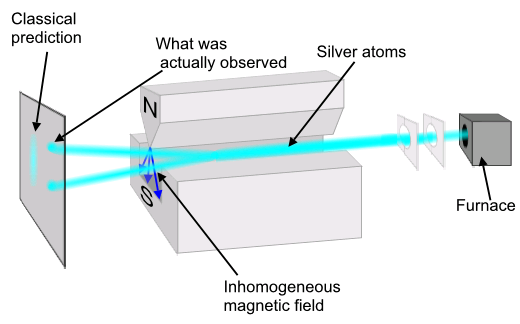 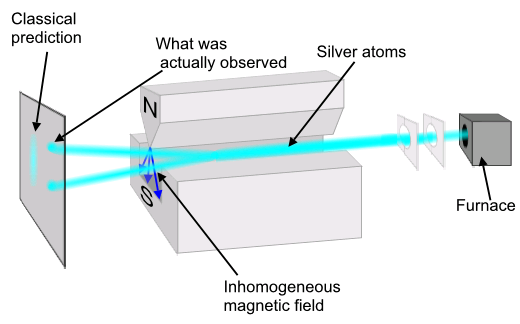 Image adapted from: http://en.wikipedia.org/wiki/Stern-Gerlach_experiment
[Speaker Notes: 300 qubits = 1 bit per atom in the universe]
Paradox: Schrödinger’s Cat
Schrödinger’s Cat
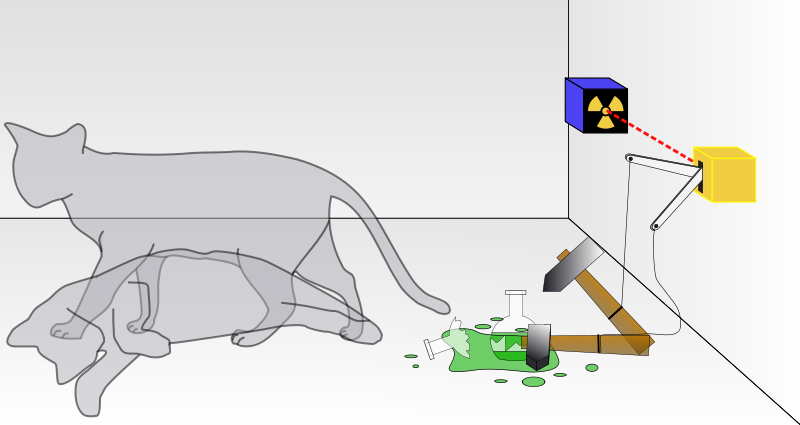 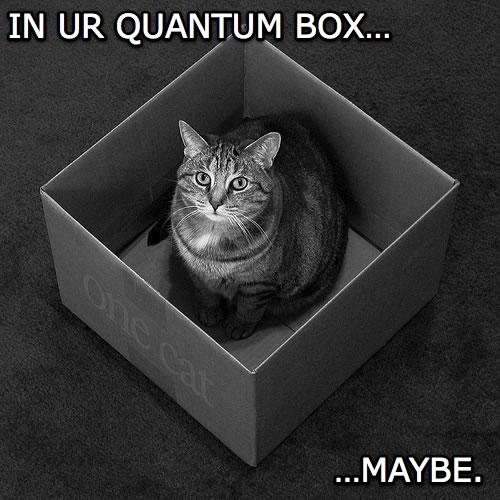 Cat would be in a ‘superposition’ of alive and dead at the same time!
Image from: http://en.wikipedia.org/wiki/Schrödinger’s_cat
How Can You Benefit?
If measurement changes the answer, how can you fully utilize the 2N states?

The key: use ‘hidden’ information with a clever algorithm

Still, in some cases, qubits still pay off!
Example: f(x)={0,1} for x = 0 or 1
Consider f(x)
Input: either 0 or 1
Output: either 0 or 1

Classically, you need at least two evaluations to determine if f(0) = f(1)

Using quantum gates, you need only one!
Deutsch Algorithm
Start with states along +x and -x:
[|0> + |1>][|0> - |1>]
Perform y xor f(x)
[|0> + |1>] [(|0> xor |f(x)>) - (|1> xor |f(x)>)]
(-1)f(x)[|0> + |1>][|0> - |1>]
For f(0) = f(1): ±[|0> + |1>][|0> - |1>]
For f(0) ≠ f(1): ±[|0> - |1>][|0> - |1>]
ˆ
z = |0 >
ˆ
y
x
ˆ = |0> + |1>
ˆ
-z = |1 >
f(0)=f(1): ±[|0> + |1>]
f(0)≠f(1): ±[|0> - |1>]
[|0> + |1>]
x                      x

y         y xor f(x)
Measure
[|0> - |1>]
[|0> - |1>]
So What Have We Learned?
We determined a global property of the system faster than is possible classically
We can learn if f(0)=f(1) with one function evaluation
We can’t learn their value though!  (One calculation gives only one bit of information)

Only a multiplicative factor speedup, but example is illustrative
Outline
What are quantum computers?
Classical vs. quantum bits

Problems suited to quantum computation

How to realize a quantum computer
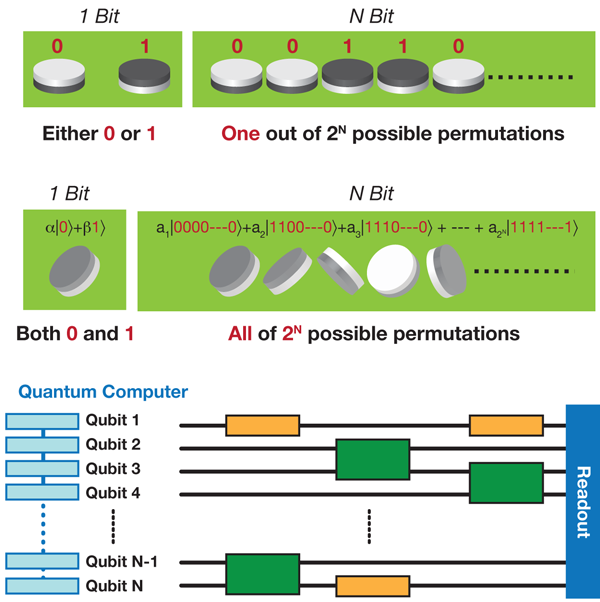 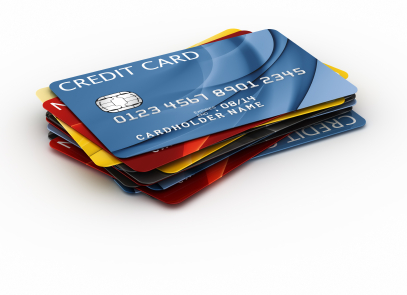 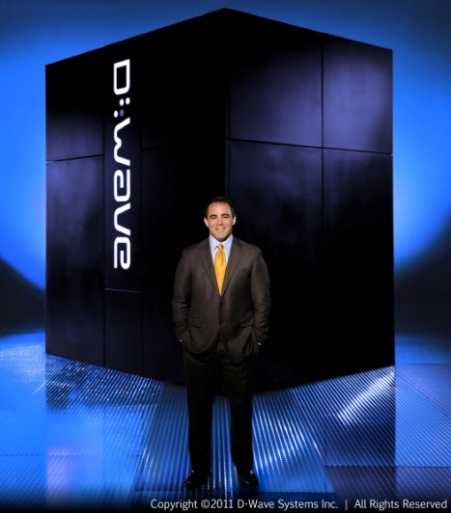 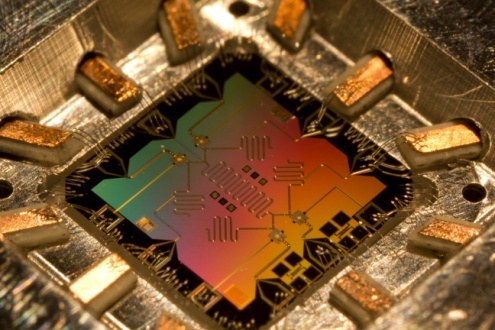 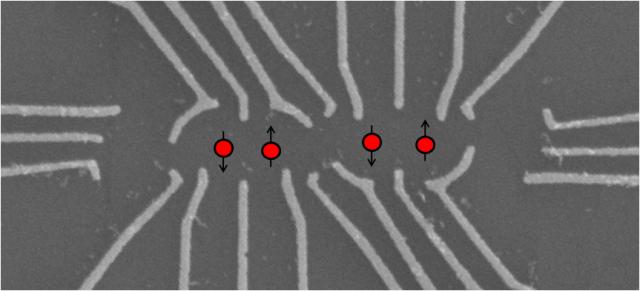 RSA encryption
Recall: 100,000 computers in parallel operating at 3 GHz, RSA factoring would take longer than the age of the universe

Quantum computation allows a speedup from exponential to polynomial time!
A single 1 MHz quantum computer could do it in about 1 minute
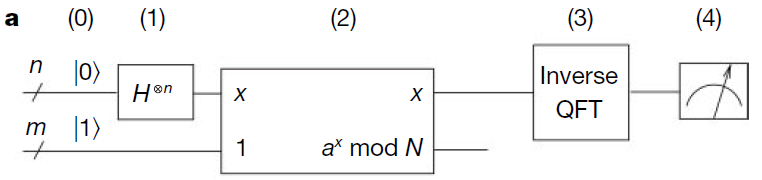 Shor’s Algorithm
L. M. K. Vandersypen et al., Nature 414, 883 (2001).
Factorization Accomplishments
2001: 15=5x3

2012:
21=7x3 (iterative method)
143=13x11 (adiabatic quantum computer)

But don’t worry, quantum mechanics can be used for secure encryption as well!
L. M. K. Vandersypen et al., Nature 414, 883 (2001).
E. Martin-Lopez et al., Nat. Photonics. 6, 773 (2012).
N. Xu et al., Phys. Rev. Lett. 108, 130501 (2012).
Classical search
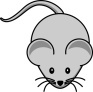 Searching an unsorted list classically: no better way than guess and check (order N)
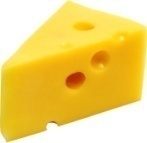 Quantum search: 		Grover’s Algorithm
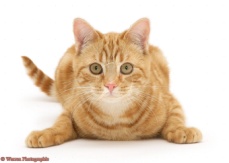 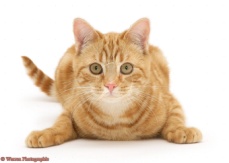 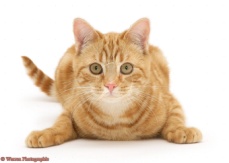 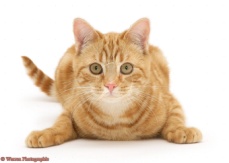 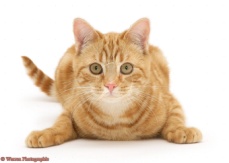 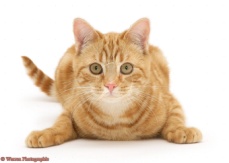 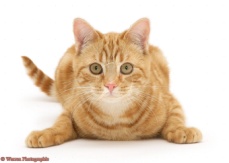 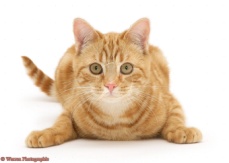 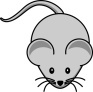 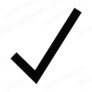 Quantum search: 		Grover’s Algorithm
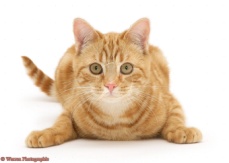 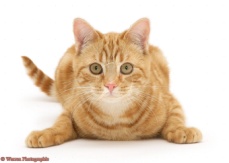 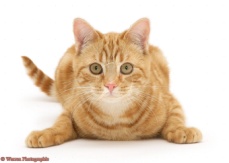 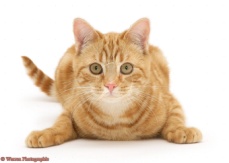 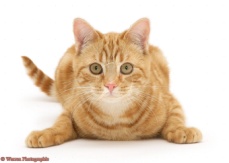 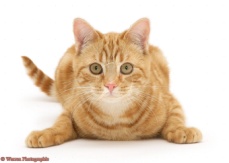 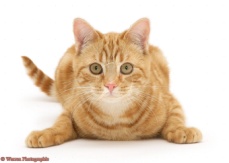 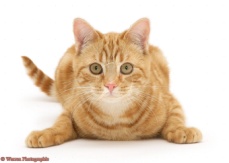 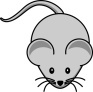 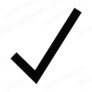 Quantum search: 		Grover’s Algorithm
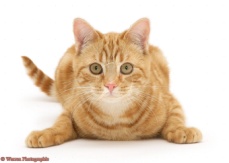 Quantum search:
order N1/2
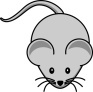 Other Potential Applications
Traveling salesman problem
Quantum Simulation



Protein conformation, or other problems with many variables (weather, stock market)
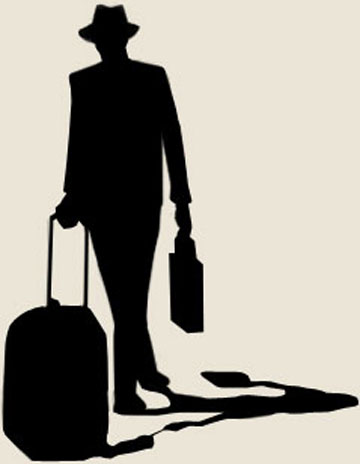 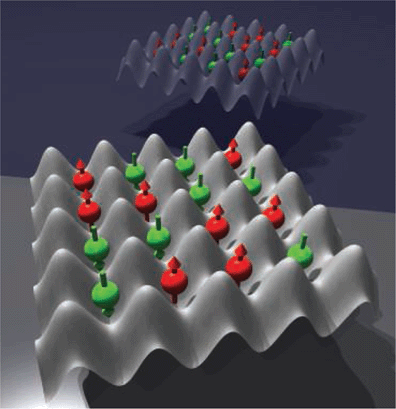 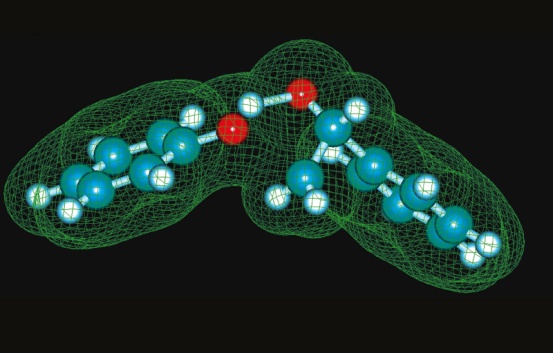 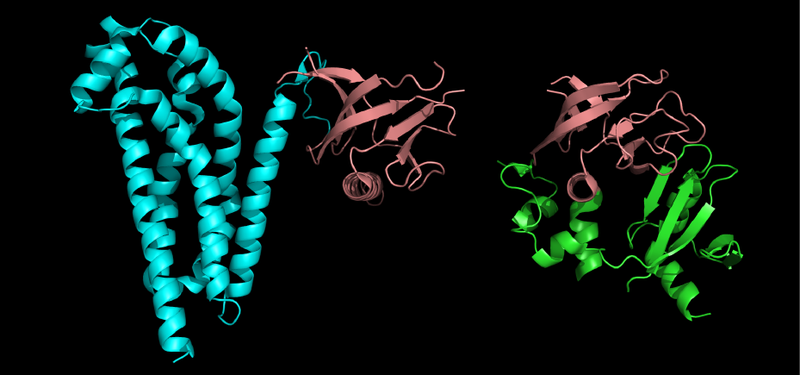 Images from: 
http://www.ornl.gov/info/ornlreview/v37_2_04/article08.shtml
L. Fallani, M. Inguscio, Science, 322, 1480 (2008).
http://en.wikipedia.org/wiki/Protein_structure
Outline
What are quantum computers?
Classical vs. quantum bits

Problems suited to quantum computation

How to realize a quantum computer
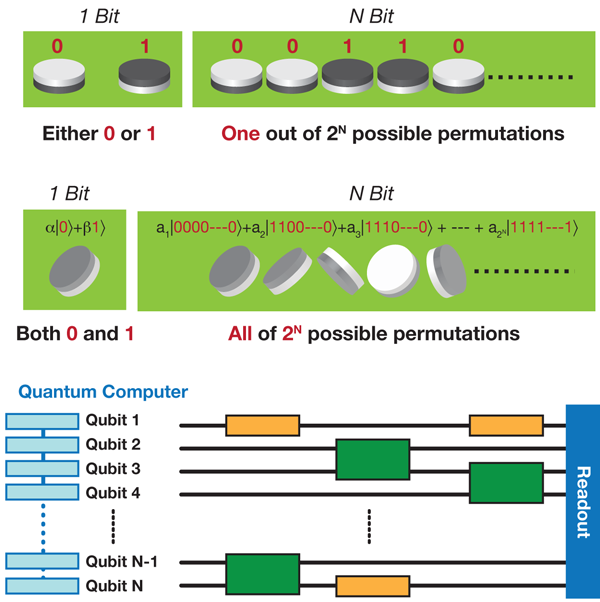 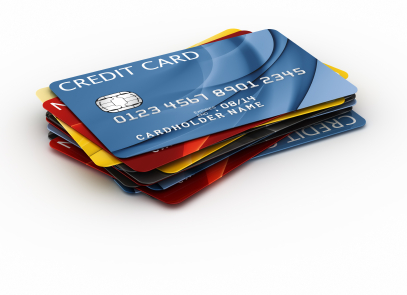 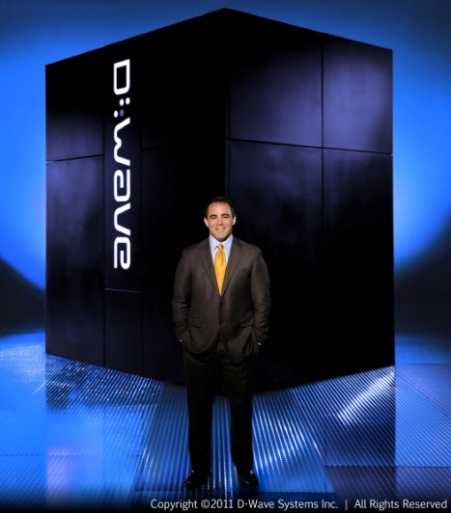 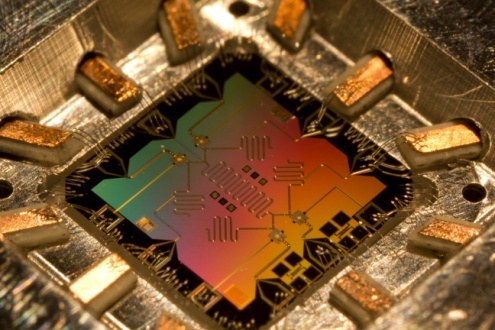 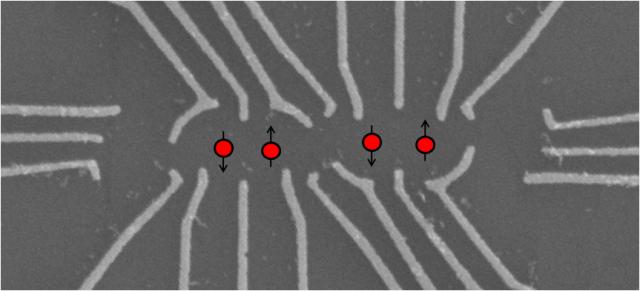 Steps to Build a Quantum Computer
Roadmap toward realizing a quantum computer
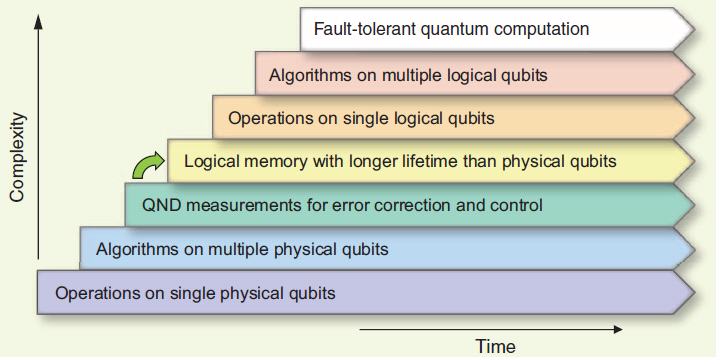 M. H. Devoret and R. J. Schoelkopf, Science, 339, 1169 (2013).
Classical Error Correction
Simply make three identical bits, and use majority rules
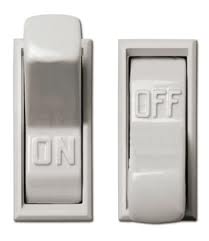 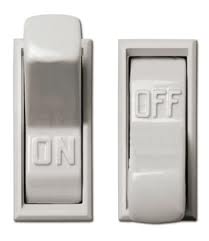 Perform
Operation
Majority vote wins
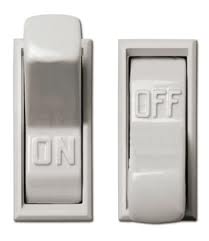 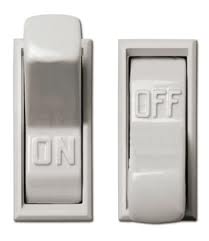 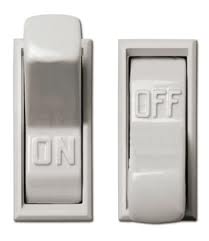 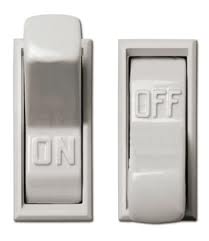 What about errors?
No-cloning theorem: in general, it’s impossible to copy a qubit


Measurement collapses a quantum state
How do you even tell if an error has occurred?

“Analog”-like system: continuous errors are possible
a|0> + b|1>
a|0> + b|1>
a|0> + b|1>
Quantum Error Correction is Possible
Errors can be found without performing a quantum measurement

Error rate threshold for fault-tolerant quantum computation: <10-4 to 10-6

Many ancillary qubits likely necessary for each logical qubit, but it can be done!
Qubit Control vs. Isolation
Fundamental dichotomy:
Any interaction with environment is bad: it ‘decoheres’ qubits (acts as a measurement)
Yet we want full control over the qubit
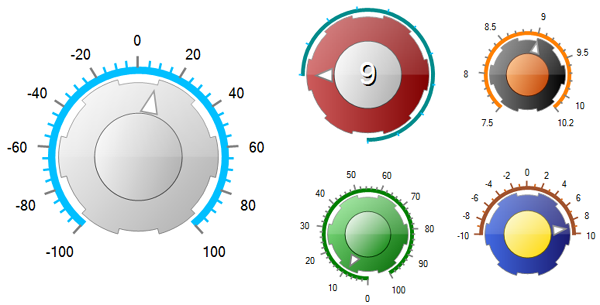 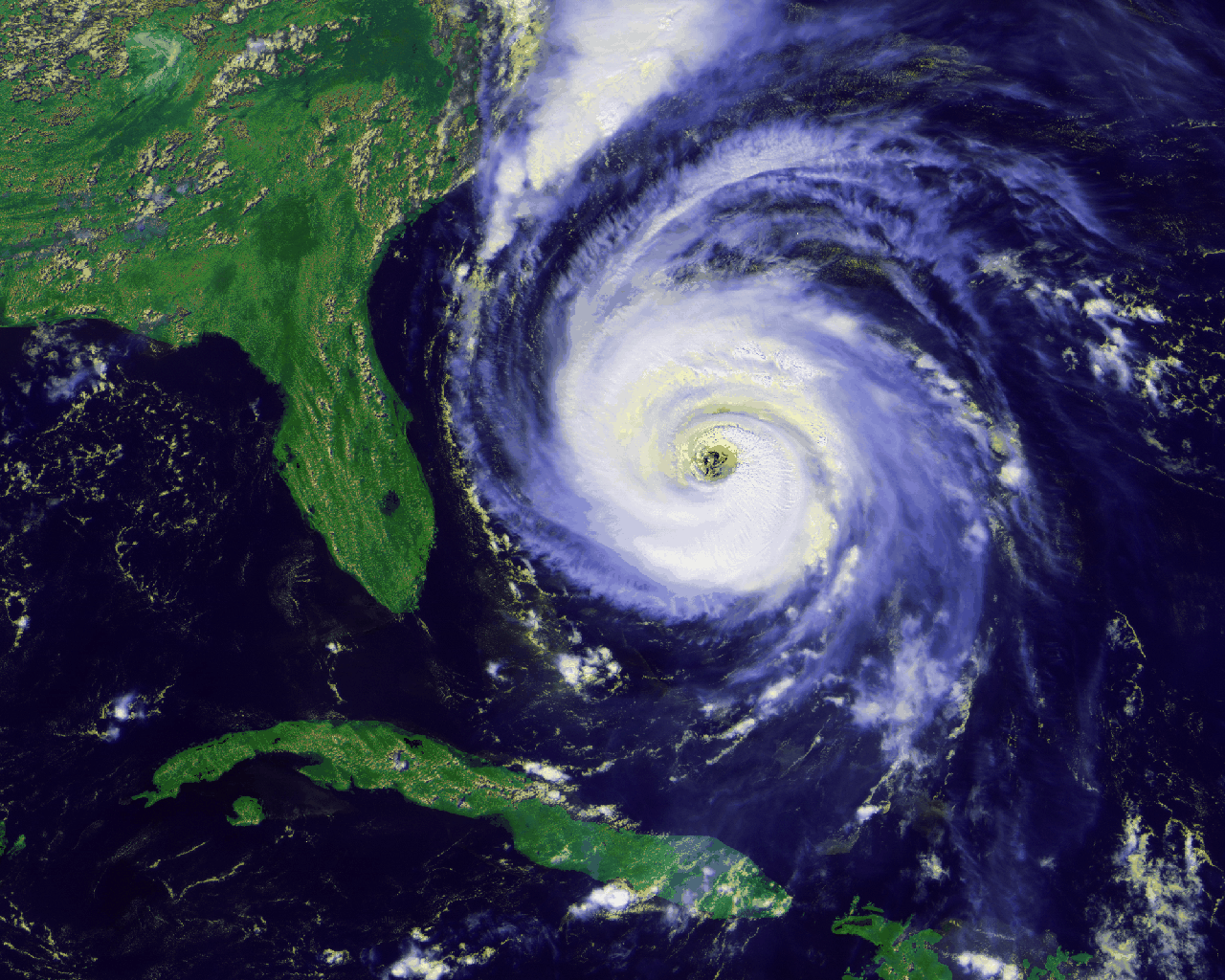 Proposed QC Schemes
Strong control over qubits
Trapped ions/atoms
Superconducting circuits
Spins in various materials

Isolation from decoherence
Topologically protected states

Quantum annealing (its own separate topic)
Ion Traps
Electrostatic traps hold ions in place (in vacuum)
Motion of ions serves to couple qubits

Technology developed first, and still “furthest along”: 14 qubits (2011)
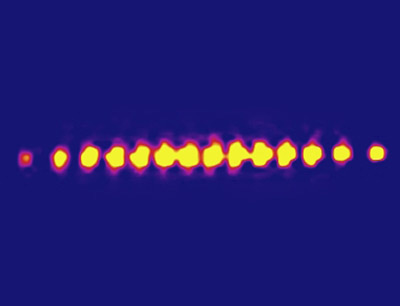 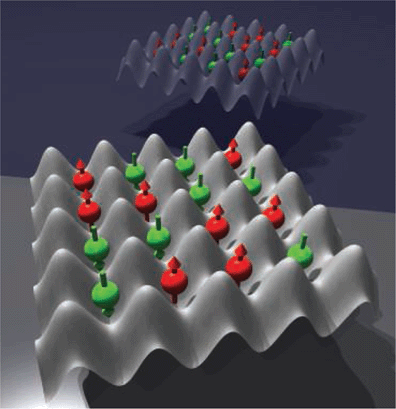 T. Monz et al., Phys. Rev. Lett. 106, 130506 (2011).; L. Fallani, M. Inguscio, Science, 322, 1480 (2008).
Superconducting and Spin Qubits
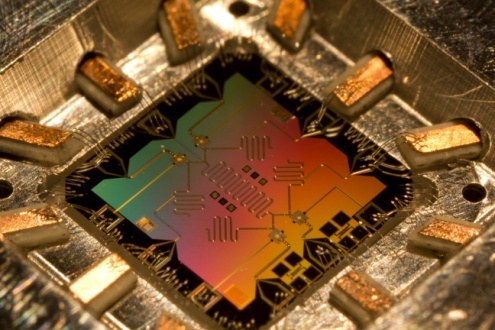 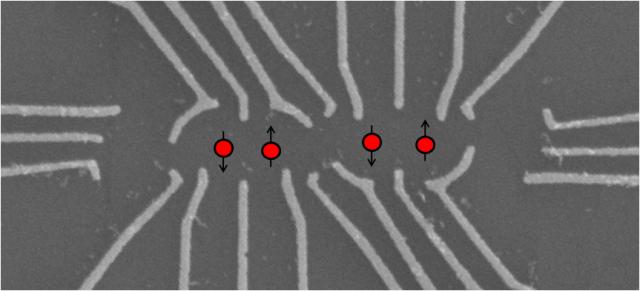 http://web.physics.ucsb.edu/~martinisgroup/
Image courtesy of M.D. Shulman
Superconducting qubits: aluminum circuits
Amount of charge, Direction of superconducting current, Phase of current across a junction

Spins
Defect centers in diamond, silicon
Artificial atoms
Topologically Quantum Computation
First move in Y, then in X
vs.
First move in X, then in Y:
You get the same result either way
Top
Top
Front
Front
Side
Side
For most things: order of operations doesn’t matter
Topologically Protected States
“Non-abelian” states: order of operations matters

Insensitive to noise from environment
First rotate around Y, then around X
First rotate around X, then around Y: different result!
Top
Front
Side
Top
Side
y
Top
Side
x
Summary of Qubit Approaches
Putting it all Together
Likely final solution: combined technology that takes advantage of the strengths of each approach
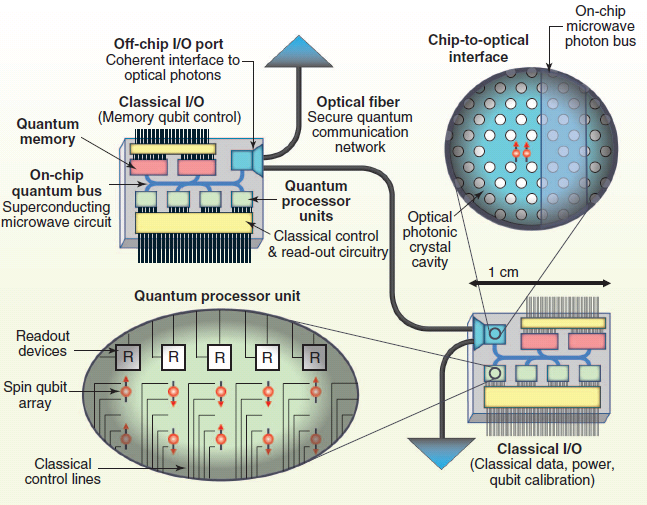 For example:
-Trapped ions for long-lived qubit states
-Spin qubits for readout
-Superconducting circuitry for quantum buses
D.D. Awschalom et al., Science, 339, 1174 (2013).
Quantum Annealing
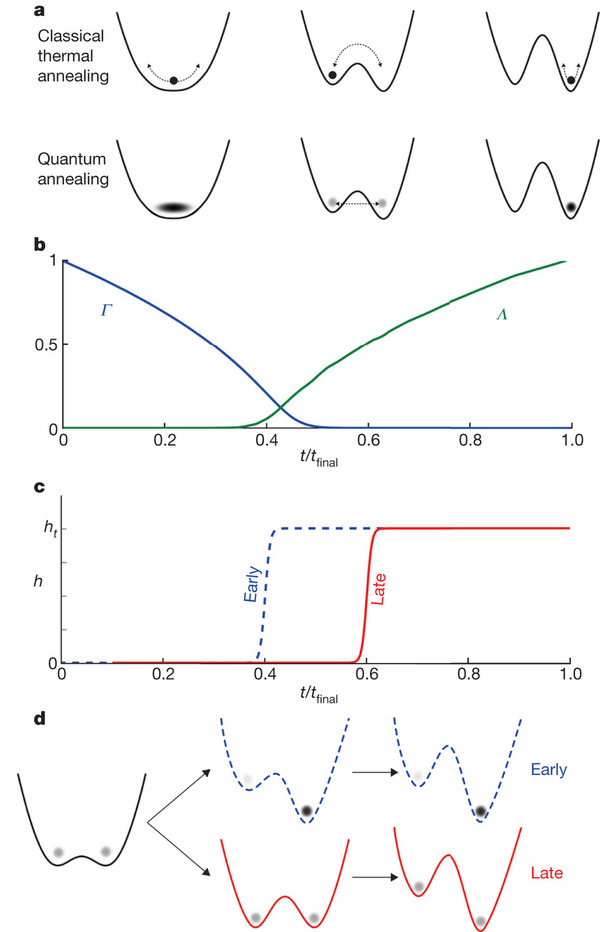 Many problems can be mapped onto the question: What is the ground state?
Initialize a known problem in its ground state.
Transform into a problem of interest.  Go slowly so that you stay in the ground state.
Nature has solved the problem for you!
M. W. Johnson et al., Nature 473, 149 (2011).
Quantum Annealing: D-wave
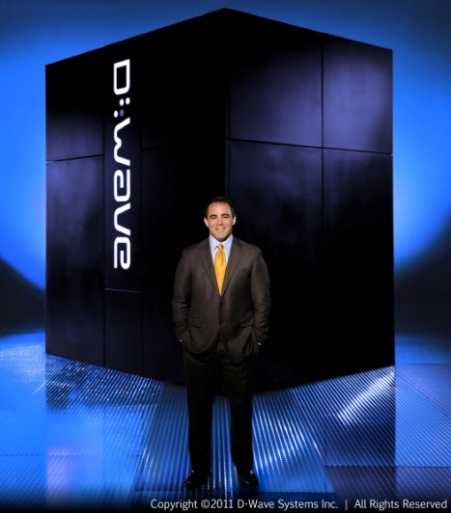 D-wave makes and sells quantum annealers (superconducting qubit base)

Lockheed Martin: bought a 128-qubit model

Google and NASA: bought one with 512 qubits to work on artificial intelligence

But: debate in community whether these are true quantum computers, and if they’re better than classical algorithms
See: http://www.dwavesys.com/en/dw_homepage.html			            http://scottaaronson.com/blog
Conclusions and Outlook
Quantum computing is very much in its infancy

Already, several ideas for applications

Nobody can predict what might come out; who could have imagined the internet in 1950?